A Novel Polymer-Metal Bone Substitute with Antibacterial and Osseointegration Capabilities
Catherine Trojanowski
April 12, 2021
Identification and Significance of the Problem
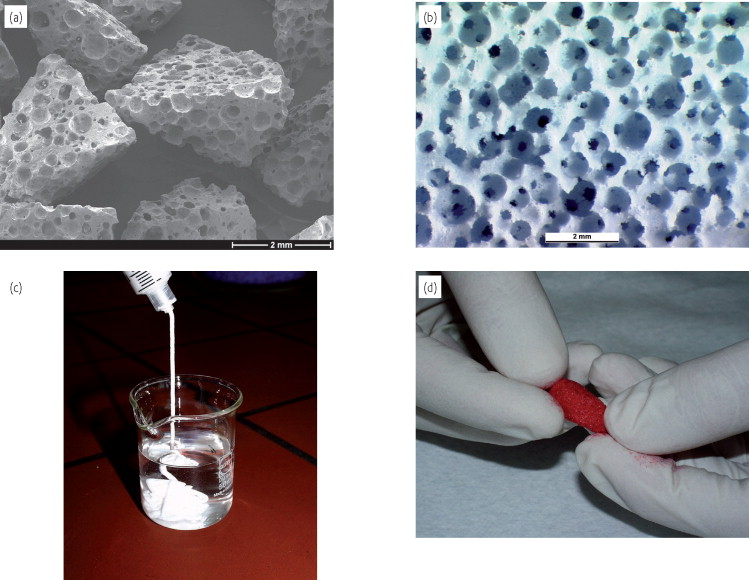 More than 2 million bone grafting procedures are performed worldwide every year2
Bone substitutes are:
synthetic or biologically derived products which can be inserted for the treatment of a bone defect2,3
increasingly being used in various surgical fields2
Many current bone substitutes lack mechanical strength and are incapable of inhibiting bacterial colonization3,4
1
2
Overall Background
Bone grafts promote bone healing and growth and restore bone defects3,5
Bone grafting can be done using:
Autografts
Allografts
Xenografts
Bone substitutes3
Due to limitations of current bone substitutes, novel alternatives are required
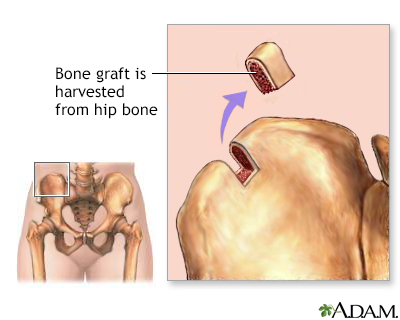 6
3
Related Research
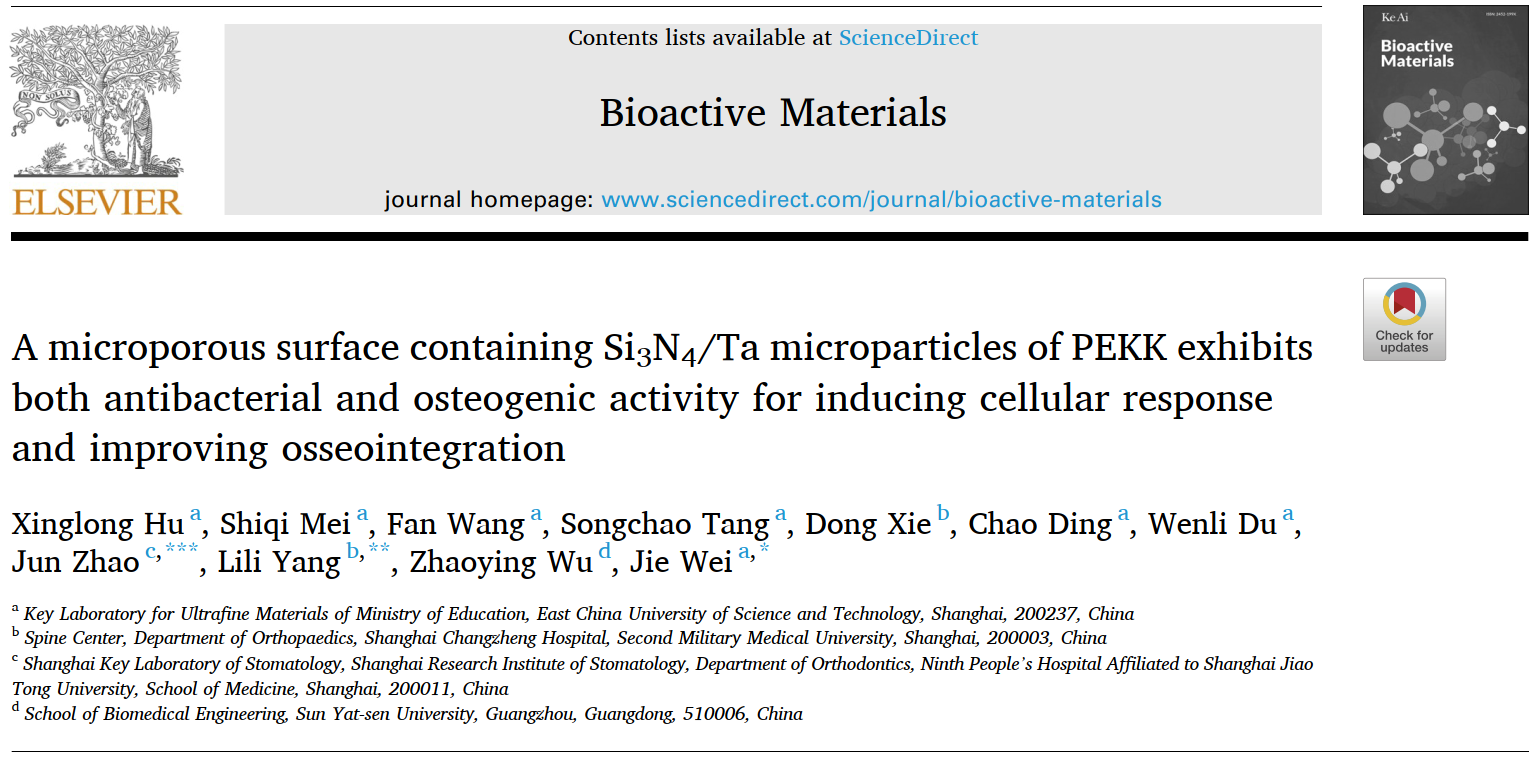 7
4
Technical Approach
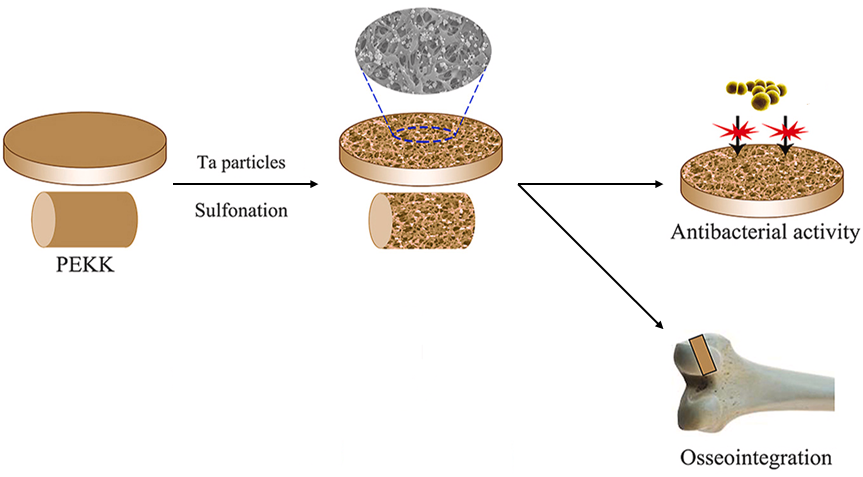 Staphylococcus aureus (S. aureus)
eADF4(C16) coating
7 (modified)
5
Anticipated Results and Commercial Applications of Research
Anticipated that the PEKK/tantalum/eADF4(C16) bone substitute will:
achieve successful osseointegration
possess sufficient strength
maintain antibacterial activity for an adequate timeframe
Commercial viability is expected due to:
expanding market potential of bone substitutes
anticipated superiority of the proposed solution
6
Objectives and Research Plan
Specific Aim 1: Prepare the polymer-metal composite made from PEKK, tantalum, and eADF4(C16)
Sulfonation7
Dip coating8
Specific Aim 2: Test the antibacterial and mechanical properties of the polymer-metal composite in vitro
Bacterial counting assay7
Examination using scanning electron microscopy8
Mechanical tests
Specific Aim 3: Test the osseointegration capabilities of the polymer-metal composite using a rabbit model
Preparation of histological tissue sections7
Push-out tests7
7
Description of Company
PI assisted by 1 postdoctoral associate, 2 laboratory technicians, and 2 graduate students working in the Applied Biomaterials Laboratory at North Point University
No subcontracts
Consultants:
Dr. Amber Beaumont from the Industrial Design Laboratory
Dr. Robert Kingsley from the Advanced Material Laboratory
Dr. Barbara Wilkinson from the School of Veterinary Studies will conduct all required animal surgeries
8
Budget
9
References
M. Bohner, “Resorbable biomaterials as bone graft substitutes,” Mater. Today, vol. 13, no. 1, pp. 24–30, Feb. 2010, doi: 10.1016/S1369-7021(10)70014-6.
V. Campana et al., “Bone substitutes in orthopaedic surgery: from basic science to clinical practice,” J. Mater. Sci. Mater. Med., vol. 25, pp. 2445–2461, May 2014, doi: 10.1007/s10856-014-5240-2.
G. Fernandez de Grado et al., “Bone substitutes: a review of their characteristics, clinical use, and perspectives for large bone defects management,” J. Tissue Eng., vol. 9, Jun. 2018, doi: 10.1177/2041731418776819.
C. C. Coelho, R. Araújo, P. A. Quadros, S. R. Sousa, and F. J. Monteiro, “Antibacterial bone substitute of hydroxyapatite and magnesium oxide to prevent dental and orthopaedic infections,” Mater. Sci. Eng. C, vol. 97, pp. 529–538, Apr. 2019, doi: 10.1016/J.MSEC.2018.12.059.
“Bone Grafting | Johns Hopkins Medicine.” https://www.hopkinsmedicine.org/health/treatment-tests-and-therapies/bone-grafting (accessed Jul. 17, 2021).
“Bone Graft Harvest.” https://medlineplus.gov/ency/imagepages/8745.htm (accessed Aug. 7, 2021).
X. Hu et al., “A microporous surface containing Si3N4/Ta microparticles of PEKK exhibits both antibacterial and osteogenic activity for inducing cellular response and improving osseointegration,” Bioact. Mater., vol. 6, no. 10, pp. 3136–3149, Oct. 2021, doi: 10.1016/j.bioactmat.2021.02.027.
C. Sommer, H. Bargel, N. Raßmann, and T. Scheibel, “Microbial repellence properties of engineered spider silk coatings prevent biofilm formation of opportunistic bacterial strains,” MRS Commun., Apr. 2021, doi: 10.1557/s43579-021-00034-y.
10